Chapter 16
廣告
Chapter 16 廣告
行銷管理   Chapter 16   廣告
16-2
§16.1 廣告的類型
廣告(advertising)是一種在廣告主付費的狀況下，透過付費媒體所進行的單向非人員溝通。
當顧客對一個品牌的認知是負面時，經由一系列具有說服力的廣告，有可能會改變其態度。
廣告也可以有效地強化顧客對已知品牌的正面印象和態度。
當顧客對某一品牌擁有高忠誠度時，廣告及促銷更可能增加顧客購買該品牌的可能性。
行銷管理   Chapter 16   廣告
16-3
§16.1 廣告的類型
廣告主要的形式可以分為以下幾種：
公司需要藉由機構廣告來建立、改變和維持組織的整體形象。
主要是用來防止目標顧客可能會產生的負面態度，以提升原本對公司具有好感的目標顧客心中的信賴程度。
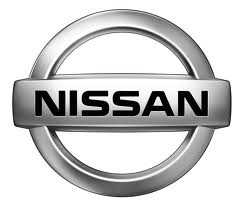 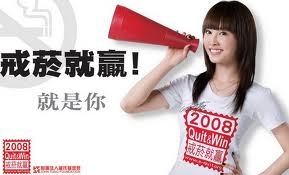 主要用於刺激對新的產品或產品類別的初級需求，經常用在產品生命週期中的導入期。
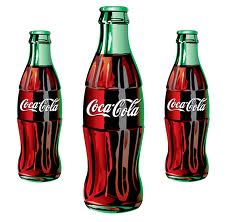 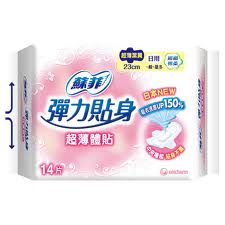 強調對某一特定品牌的選擇性需求。
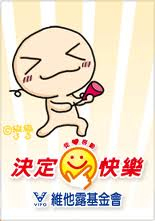 以直接或間接的方式，來比較兩種或兩種以上品牌的特定屬性。
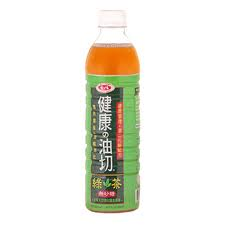 試圖使目標顧客保持對該品牌的熟悉感。
行銷管理   Chapter 16   廣告
16-4
行銷管理   Chapter 16   廣告
16-5
§16.2 設計廣告活動的步驟
設計廣告活動主要包括五項重要的決策，也就是「5M模式」(5M Model)：
圖16-2 廣告活動的步驟
行銷管理   Chapter 16   廣告
16-6
§16.2.1.1 廣告目標
誰是廣告活動的目標對象？
希望達成什麼樣的溝通效果？是認知的增加或是態度的改變？還是行為本身的變化？
整個廣告活動所涵蓋的一段期間。
希望對於目標對象達成什麼樣的溝通目標變化？
行銷管理   Chapter 16   廣告
16-7
§16.2.1.2 廣告目標相關的模式
行銷管理   Chapter 16   廣告
16-8
§16.2.2 決定廣告預算
決定廣告預算的方法有四種：量力而為法、銷售百分比法、競爭平位法，及目標任務法。
廣告門檻效果(advertising threshold effect)：指廣告的支出要超過某一最低金額（即所謂的「門檻」），廣告的花費才會產生廣告效果。
影響廣告預算與廣告門檻的因素：
行銷管理   Chapter 16   廣告
16-9
§16.2.3 擬定廣告創意策略
說些什麼
誰來闡述訊息
如何安排訊息的條理及邏輯順序
如何將訊息表現出來
行銷管理   Chapter 16   廣告
16-10
§16.2.3.1 訊息內容1/2
訊息內容就是廣告的訴求，廣告訴求是界定顧客購買產品的理由。
廣告訴求必須是一種獨特的銷售主張(unique selling proposition, USP)，一個好的廣告訴求要滿足下列三個要件：
Proposition
Selling
Unique
行銷管理   Chapter 16   廣告
16-11
§16.2.3.1 訊息內容2/2
廣告的訴求大概可以分為三種：
花王強調廚房魔術靈具有超效溶油配方，除油速度比類似產品快兩倍。
全國電子以「足感心」來強調其溫馨的親情訴求。
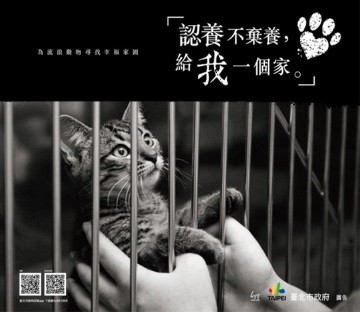 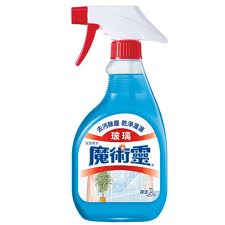 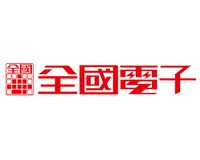 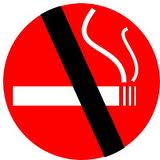 行銷管理   Chapter 16   廣告
16-12
表16-1 一般廣告訴求
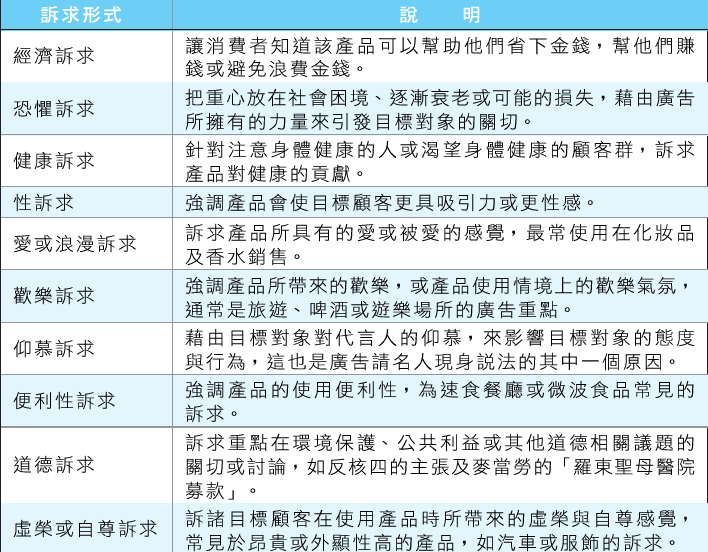 行銷管理   Chapter 16   廣告
16-13
§16.2.3.2 訊息結構
相關的訊息結構安排方式有下列幾種：
行銷管理   Chapter 16   廣告
16-14
§16.2.3.3 訊息形式
訊息形式是指訊息表現的各種格式，主要目的是在吸引注意力、加強說服力及溝通效果。
訊息形式是廣告中最具創造力的工作，通常會受到所使用媒體的影響。
例如：科學性的訊息格式較適合
   以印刷平面廣告表達；而幽默感
   的訊息格式則較常用於廣播或電
   視媒體。
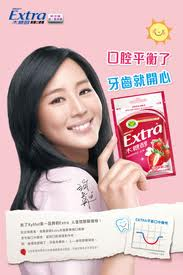 行銷管理   Chapter 16   廣告
16-15
表16-2 一般廣告訊息形式
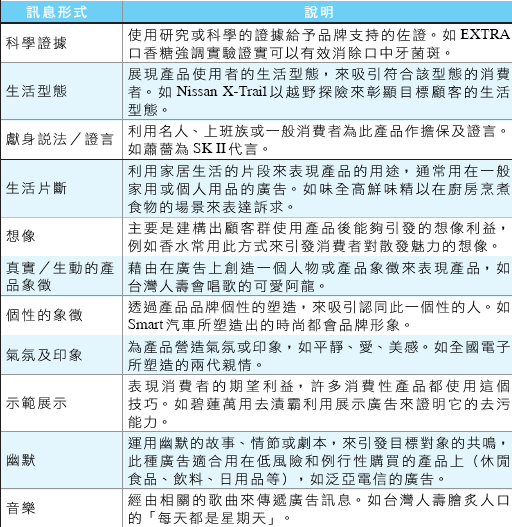 行銷管理   Chapter 16   廣告
16-16
§16.2.3.4 訊息來源
訊息來源主要是探討訊息來源的可信性與吸引性。
訊息來源的可信性包括：
指廣告主過去的商譽是否讓消費者信賴，因此有些廣告主為避免商業色彩濃厚的組織形象，而成立基金會來作為進行廣告溝通的廣告主，以增加目標視聽眾對廣告訊息的信賴。
指代言人是否能使目標視聽眾感到信賴。
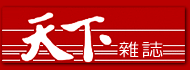 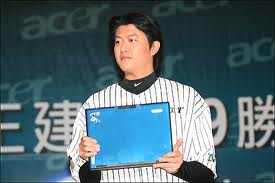 大於
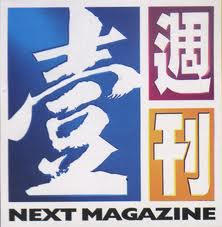 行銷管理   Chapter 16   廣告
16-17
§16.2.4.1 廣告媒體策略的相關概念1/2
觸及率：指在某一特定期間內，從某一特定媒體上至少看到一次廣告訊息的目標視聽眾的數目。
頻率：指在某一特定期間內，平均每一個目標視聽眾接觸到訊息的次數。
衝擊度：指某一特定媒體展露所產生的衝擊，亦即其展露品質。
毛評點(GRP)：是觸及率與頻率的乘積，又稱為總展露次數。
加權後總展露衝擊(WE)：考慮媒體展露的品質（亦即衝擊度）後的總展露衝擊。
行銷管理   Chapter 16   廣告
16-18
§16.2.4.1 廣告媒體策略的相關概念2/2
而在面對下列狀況時，
通常在面對下列狀況時，
提高觸及率
提高頻率
行銷管理   Chapter 16   廣告
16-19
§16.2.4.2 主要的媒體類別與特性1/7
1. 報紙
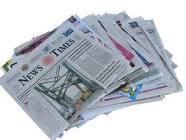 行銷管理   Chapter 16   廣告
16-20
§16.2.4.2 主要的媒體類別與特性2/7
2. 雜誌
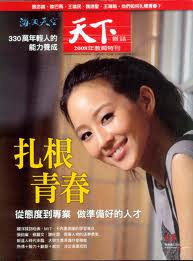 行銷管理   Chapter 16   廣告
16-21
§16.2.4.2 主要的媒體類別與特性3/7
3. 廣播
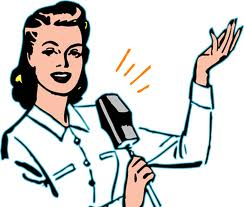 行銷管理   Chapter 16   廣告
16-22
§16.2.4.2 主要的媒體類別與特性4/7
4. 電視
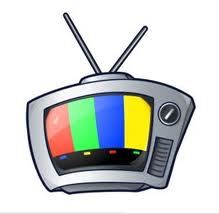 行銷管理   Chapter 16   廣告
16-23
§16.2.4.2 主要的媒體類別與特性5/7
5. 戶外媒體
行銷管理   Chapter 16   廣告
16-24
§16.2.4.2 主要的媒體類別與特性6/7
6. 網際網路
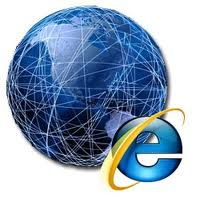 行銷管理   Chapter 16   廣告
16-25
§16.2.4.2 主要的媒體類別與特性7/7
7. 其他媒體
為了突破傳統廣告媒體中，廣告數量太多所帶來的噪音干擾，廣告主現在正尋求其他的管道來推廣其產品。其中包括：手機簡訊、傳真機、光碟、零售店中的終端機廣告，以及電梯內的影音廣告等。
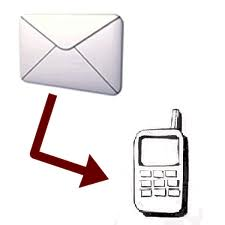 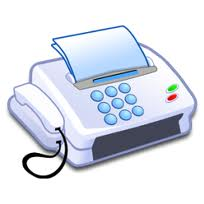 行銷管理   Chapter 16   廣告
16-26
表16-3 各種廣告媒體的優缺點
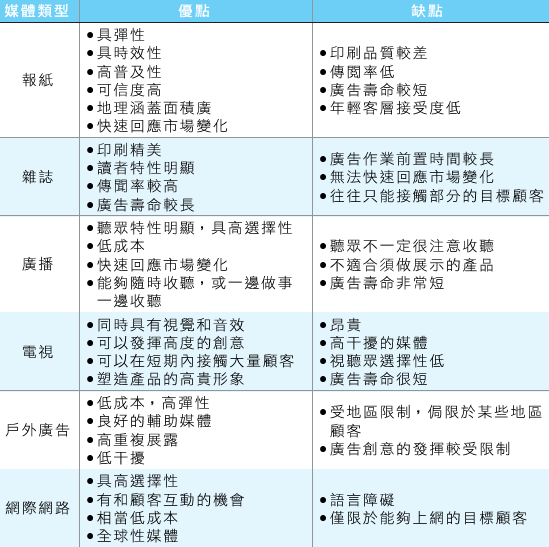 行銷管理   Chapter 16   廣告
16-27
§16.2.4.3 影響媒體選擇的因素
刊登成本×1000
CPM＝
所能觸及到的目標視聽眾數
最常用的相對成本指標是每千人成本(cost per thousand persons reached, CPM)。每千人成本是指平均每接觸一千位目標視聽眾所花費的成本。
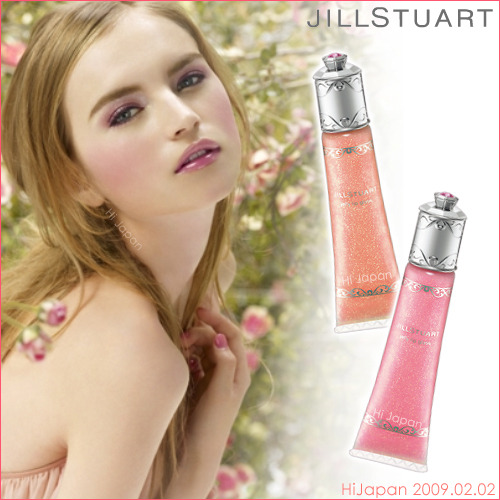 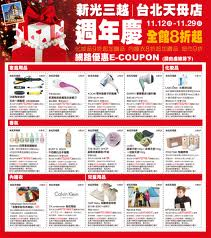 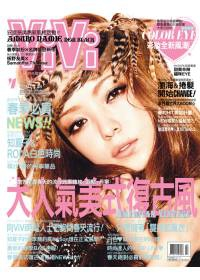 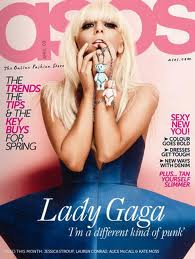 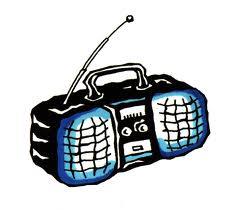 促銷性訊息（例如週年慶的特賣活動）以選用短週期和高彈性的媒體較為適當，如廣播和報紙。
例如，時尚型的服飾雜誌對於追求流行的少女而言，是很重要的媒體。
化妝品因為要表現其彩妝的特色，所以雜誌媒體的精緻印刷特性，為其最適當的媒體。
噪音干擾度可能來自於媒體本身，也可能來自一同觀賞媒體的其他視聽眾，也可能是由競爭產品廣告所造成的。
生命週期長短是指廣告訊息可以持續存在的時間長短，例如印刷媒體的壽命便比電波媒體要長。
廣播能提供最佳的廣告彈性
雜誌的彈性相對而言較差
行銷管理   Chapter 16   廣告
16-28
§16.2.4.4 選擇實際的媒體工具
以雜誌而言，包括其訂戶、零售與贈送的份數
實際涵蓋面加上其傳閱效果下的閱聽眾
實際看到或接觸到廣告的有效視聽眾
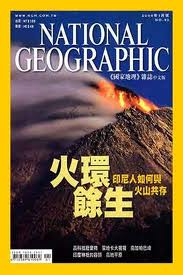 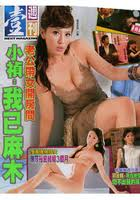 和目標顧客特性符合的視聽眾數目
行銷管理   Chapter 16   廣告
八卦雜誌的傳閱效果比專業雜誌大
16-29
§16.2.4.5 決定媒體排程
媒體排程：指針對所要使用之媒體、特定的工具及廣告播放的日期進行安排。
以下是四種基本的媒體排程方式：
將廣告預算平均分配至年度中的各個月份，主要是針對需求平均而又穩定的產品。
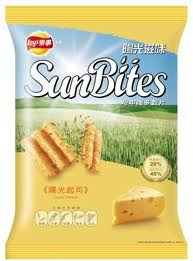 廣告主每隔數月或一段時間，便透過大量廣告來增加此一時間內的接觸範圍與頻次。
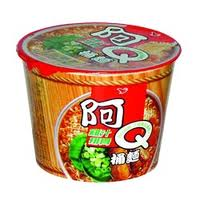 一年中只有在某些季節才打廣告的策略。
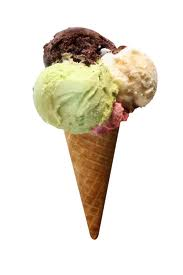 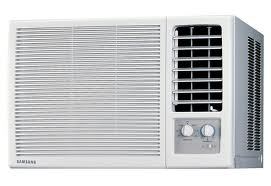 混合上述兩種以上的媒體排程策略。
泡麵
休閒食品
行銷管理   Chapter 16   廣告
16-30
§16.2.5 進行廣告效果測試1/2
透過廣告效果測試，行銷人員可以調整其廣告活動。
廣告效果的測試可分為事前測試與事後測試。
針對目標視聽眾最常見的測試主題，主要包括下列幾種：
行銷管理   Chapter 16   廣告
16-31
§16.2.5 進行廣告效果測試2/2
行銷管理   Chapter 16   廣告
16-32
-The End-
16-33
行銷管理   Chapter 16   廣告